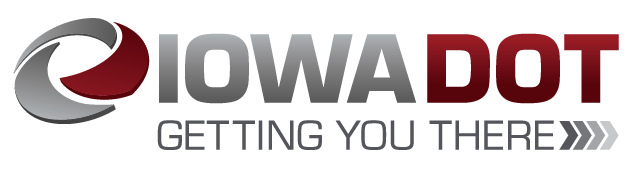 Revitalize Iowa’s Sound Economy Program
Iowa Transportation Commission Workshop
Rural Housing Pilot Program
October 11, 2021
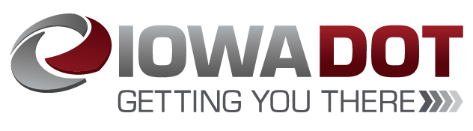 Rural Housing Pilot Program History
Per Transportation Commission request, staff conducted a survey of cities and counties which identified the need for RISE street construction funding to support development of rural housing in smaller communities.
This need supports Governor Reynolds Empower Rural Iowa Initiative which is managed by the Center for Rural Revitalization housed within the Iowa Economic Development Authority (IEDA).
The Investing in Rural Iowa Task Force held Idea Summits throughout Iowa and identified the need to expand RISE program authority to allow use for constructing streets which support rural housing projects.
Rural Housing Pilot Program Purpose
Provide RISE funds for eligible street projects associated with affordable housing in rural and small communities (target communities less than 5,000 population).
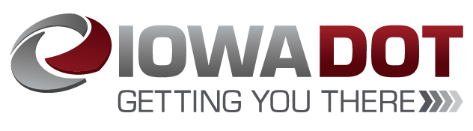 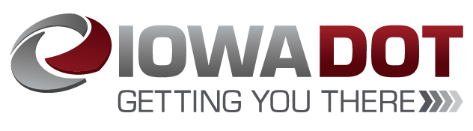 Summary of Housing Construction Costs Throughout Iowa
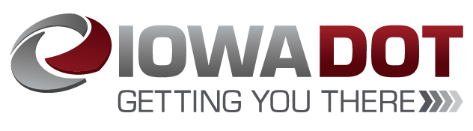 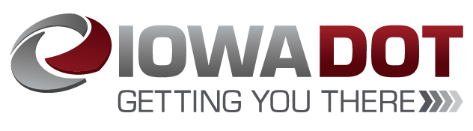 Example New Street Construction Costs for Small Communities
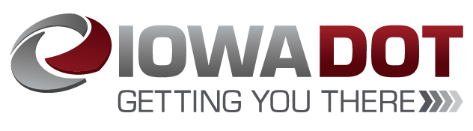 Rural Housing Pilot Program Requirements
Support rural/small city (target communities less than 5,000 population) housing;
Priority for in-fill housing in areas with a housing shortage but also allow applications for new subdivision development;
RISE funds eligible for street and sidewalk improvements
Applicant/developer responsible for water/sewer/other utility hookups;
Allow for leveraging local funding including their use of TIF/CDBG/etc;
Collaborate with Iowa Economic Development Authority and Regional Planning Affiliations to help identify pilot communities to submit funding applications for future Transportation Commission approval at a maximum 70% RISE participation rate.
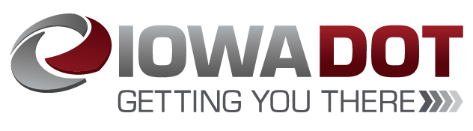 Recommended Next Steps
Receive Transportation Commission approval to set-aside a maximum of $2,000,000 in RISE funding for all initial Rural Housing Pilot Program projects;
Applications due early spring of 2022;
Review applications with Transportation Commission late spring or early summer of 2022;
Following this review, seek Transportation Commission approval of any applications meeting intent of the Rural Housing Pilot Program.
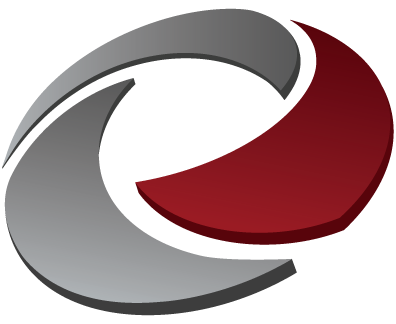 QUESTIONS?
Craig Markley, Systems Planning Bureau
craig.markley@iowadot.us
515-239-1027